Formation continue 2018CORDIALE BIENVENUE
Coup d’envoi   09.15 Uhr
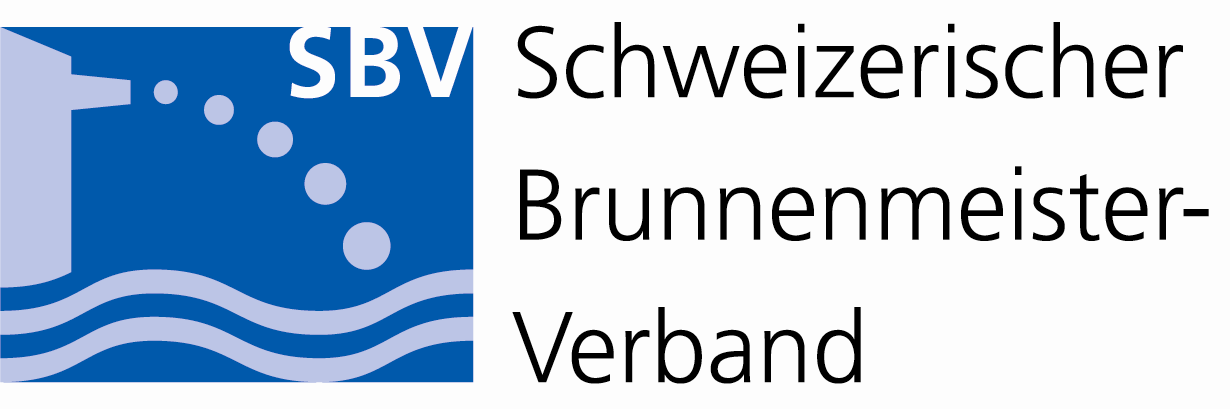 11 - 19 avril 2018
Salutation
Konrad Schmid
  Président  ASF
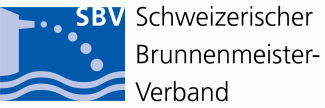 11 - 19 avril 2018
ASF Formation continue  2018
Nouvelle édition
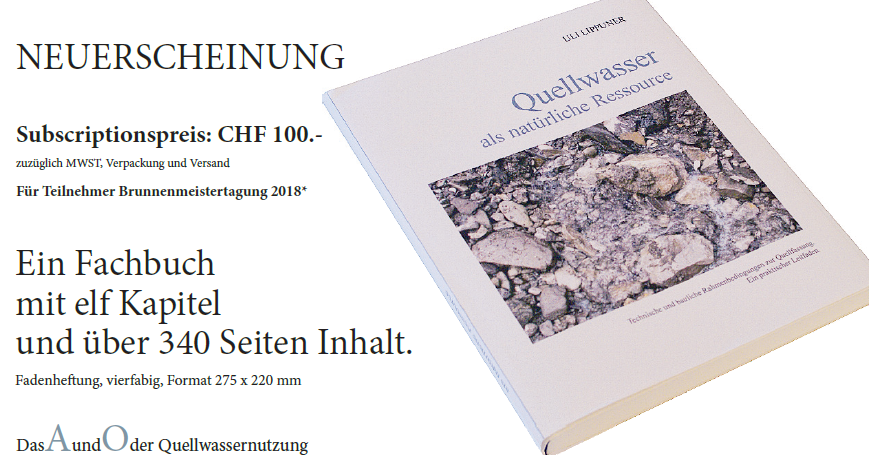 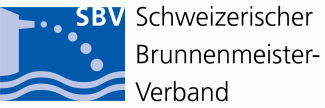 11. - 19. April 2018
SBV WEITERBILDUNGSKURSE 2018
Formation continue  2017
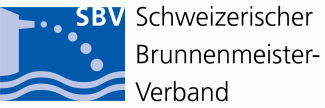 11 - 19 avril 2018
ASF Formation continue  2018
Agenda ASF  2018
11 – 19  avril 2018
Formation continue Campus Sursee

08 - 09 juin  2018: 
69e assemblée générale  à  Schaffhausen

20 septembre 2018: 
Les Mines de Sel de Bex
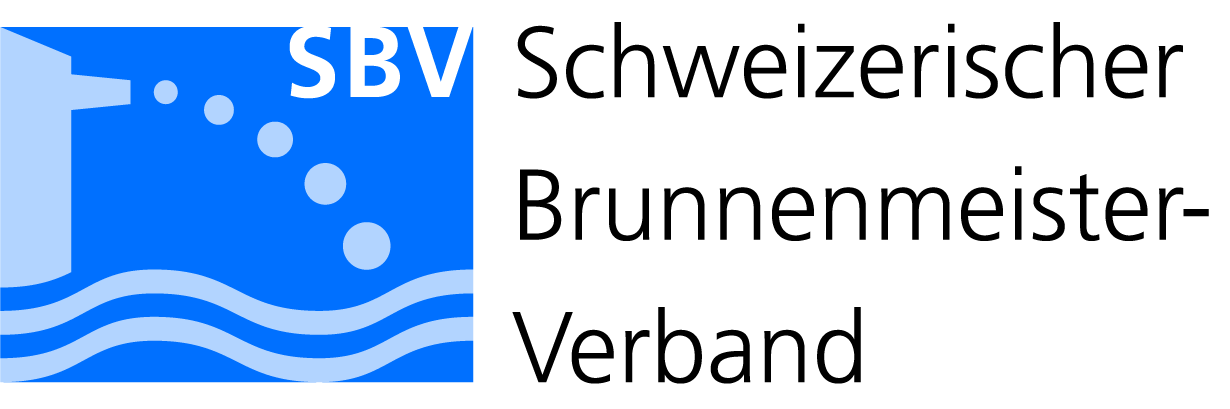 11 - 19 avril 2018
ASF Formation continue  2017
Allocution de bienvenue
Nicole Ludin
Responsable manifestations
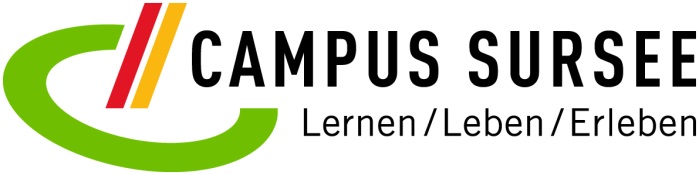 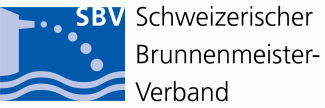 11 - 19 avril 2018
ASF Formation continue  2018
Direction de cours
Franziska Meier-Graber
Responsable formation continue ASF
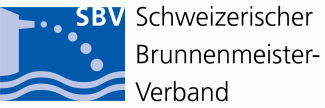 11 - 19 avril 2018
ASF Formation continue  2018
Direction de cours
Walter Schuler
formation continue ASF
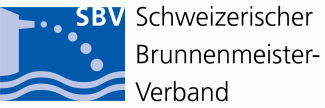 11 - 19 avril 2018
ASF Formation continue  2018
Exposition 1ère journée ouvert
17.00 -  19.00 h
Thèmes 1er journées
IT-Sicherheit:
- Informatique et infrastructures d’eau potable
- Cloud Computing / - Blackout – c’est quand rien ne va plus
- Marchés publics
Cyberattaques dans la pratique
Maniement des produits chimiques dangereux
Inspecteurs d’eau, abandon du chlore, systèmes de traitement
NEWS:  VKR directive/guide, SSIGE ….
Surveillance des contaminations Monitorage en ligne de la qualité de l’eau
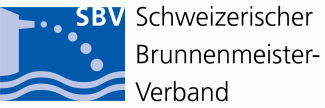 11. - 19. April 2018
SBV WEITERBILDUNGSKURSE 2018
Thèmes  2ème journée
Halle 23
Bienvenue et répartition en groupes

Exposition devant le hall 11 avec plus de 65 entreprises

Assainissement, entretien et maintenance des fontaines

Mesures en ligne – Monitorage Analyses combinées

Réducteur de pression: conception / dimensionnement, recommandtions d’installation, maintenance, sécurité 
   du réseau en cas de surpression
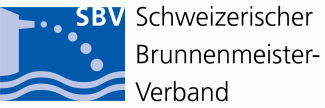 11 - 19 avril 2018
ASF Formation continue  2018
2ème journée
Bâtiment principal  (repas de midi)
Halle 23  / Exposition

 Veuillez respecter la réparation 
    des groupes  A / B / C / D
 Veuillez respecter les temps impartis
 Repas de midi au bâtiment principal 17
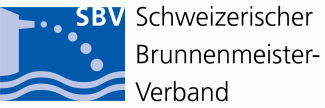 11 - 19 avril 2018
ASF Formation continue  2018
Grand merci !
Campus – Exposition -  Référants -Technique

 Tous les référants
 SSIGE et SUVA / brochures, matériel
 tous les exposants dans le hall de la tente 
 tous les participants
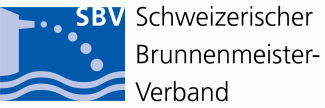 11 - 19 avril 2018
ASF Formation continue  2018
Classeur du cours
Dès la fin du cours,

 tous les documents du classeur et les
 présentations Powerpoint

sont à la dispostion des personnes intéressées
www.brunnenmeister.ch
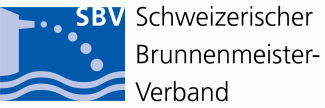 11 - 19 avril 2018
ASF Formation continue  2018
Zeiten  2. Kurstag
Frühstück		       06.30 – 07.30 Uhr

Tagungsbeginn, Gruppeneinteilung	       08.00 – 08.10 Uhr
 
Pause  (gemäss Einteilung) 	     	       Foyer / Halle 23
Mittagspause (Hauptgebäude)		       ca. 11.45 – 13.00 Uhr
4 Gruppen  A, B, C, D  
Rotation / Wechsel bitte einhalten
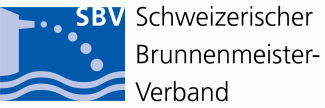 11 - 19 avril 2018
ASF Formation continue  2018
Passeport de formation
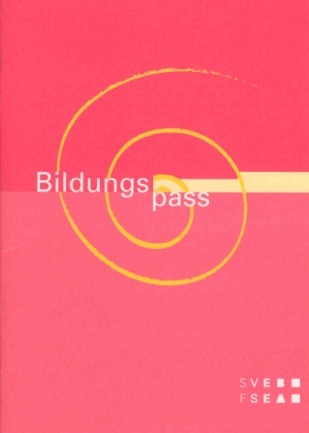 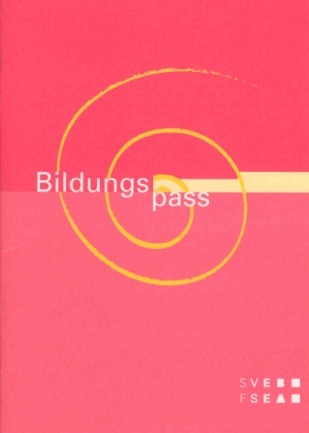 disponible auprès du secrétariat  (Fr. 5.00)
 à retirer, pause de l’après-midi devant la salle de conférence
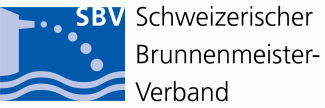 11 - 19 avril 2018
ASF Formation continue  2018
Évaluation du cours 2018
Classeur du cours  / registre 1
 votre avis nous importe
 remplir et remettre l’évaluation des
    deux journées de cours avant votre départ

Les suggestions de thèmes sont les bienvenues
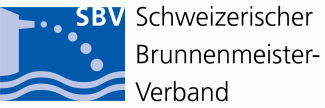 11 - 19 avril 2018
ASF Formation continue  2018
Clés des chambres
libérer les chambres  AVANT  le cours
 APRÈS  le petit déjeuner, restituer
    le clé à la réception / échange
    contre bon pour le repas de midi
   
Début des cours 2ème journée:   
08.00 h   Halle 23
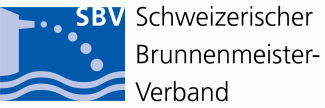 11 - 19 avril 2018
ASF Formation continue  2018
Informations générales
Approvisionnement en eau potable Zurich : 
Ouverture pour les investisseurs privés/personnes ? 
 
Baublatt du 14.2.2018 1ère lecture au Conseil cantonal, 2ème lecture à la fin du mois de février, référendum possible du côté gauche du Conseil.
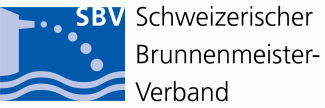 11. - 19. April 2018
SBV WEITERBILDUNGSKURSE 2018
Tout juste sorti de la presse
L’Atlas hydrologique de la Suisse fête ses 30 ans
Atlas hydrologique de la Suisse : www.atlashydrologique.ch   
Plateforme de données et d’analyse : www.hydromaps.ch 
Dossier en ligne de l’OFEV, du mars 2018 : Atlas hydrologique : la mémoire hydrologique de la Suisse : www.bafu.admin.ch/bafu/fr/home/themes/eaux/dossiers/memoire-hydrologique.html 

Quellwasser als natürliche Ressource
    d'importants travaux ont été publiés en mars 2018
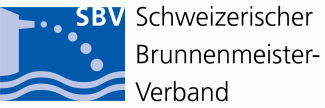 11. - 19. April 2018
SBV WEITERBILDUNGSKURSE 2018
IT-Sécurité
diverses présentations / référants :


Damian Kempter, Christian Rentsch, Urs Gisler,  Thomas Schneider, Paolo Columpsi, Elmar Meile, 
Patrick Erni
…
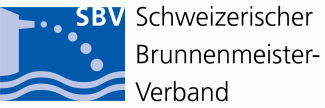 11 - 19 avril 2018
ASF Formation continue  2018
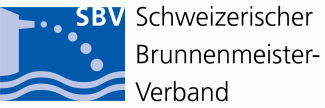 11 - 19 avril 2018
ASF Formation continue  2018